USING WHITEBOARDS IN A REMOTE CLASSROOM
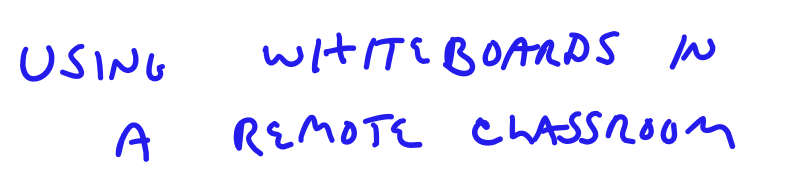 1
The consequences of the current pandemic have been a challenging. An important lesson for both us and our students is how to make the best of unexpected circumstances and events. Because we have the tools, remote classrooms can foster effective learning.
2
In moving to a remote learning environment, we should simulate effective pedagogy as used in a traditional classroom.  Students should receive no less than they would otherwise experience if they had not been moved to the "new abnormal" due to the current pandemic.  Fortunately, we have tools to accomplish such simulation.
3
We can easily lecture via webcam and interact with our students in conversation and Q&A.
4
We all do the same uploading and linking of a variety of content, some of which has been created by others and some of it home grown:	PowerPoint Presentations	Tables	Articles	Internet Links	Library Resources	The Entire Library of Conges (if you want to 			confuse your students)
5
Through screen-sharing we can show any presentation while highlighting key points through lecture, as well as entertain questions from our students.
6
But what about Whiteboards?  In my on campus classes, writing on a board (whiteboard, blackboard, greenboard - at a different college I even had a grayboard) I rely heavily on impromptu (as well as planned to look impromptu) board writing.  Additionally, I've found board writing by students to be one of the most effective ways to achieve immersive class engagement.
7
For remote classes, I've been using Blackboard Collaborate Ultra (Collaborate) and my demonstration will be limited to that platform.  However, most of what will be presented today may be used with any of the other platforms that you choose.
8
Together with Collaborate, I've tried several whiteboards, but have narrowed my use to three:	Collaborate's Internal Whiteboard	Microsoft Paint 3D	Microsoft Office 365 Whiteboard
9
Collaborate's Internal Whiteboard  	-Easy to use for quick demonstrations 			 	without going to screen-sharing	-Writing function can be used with other 	  		documents that have been uploaded 			to Collaborate	-Can allow students to use this as well	-Not large enough	-Can only erase entire writing instead of just 		a portion
10
Microsoft Paint 3D	-Accessed though screen-sharing	-Larger than Collaborate's Whiteboard	-Can create multiple Whiteboards	-Pinpoint eraser, removing just what 			you want
11
Microsoft Office 365 Whiteboard	-THE BEST!!!!!  Everyone should try 			using this, regardless of platform	-Huge Whiteboard with the ability to 			move it up, down and sideways	-Multiple Whiteboards	-Selective contiguous area eraser
12
How to write on a whiteboard	-With Mouse - Aargh!!!!!	-With a writing board - Ahhhhh!!!!! I use an XP-Pen DECO 01	https://www.xp-pen.com
13